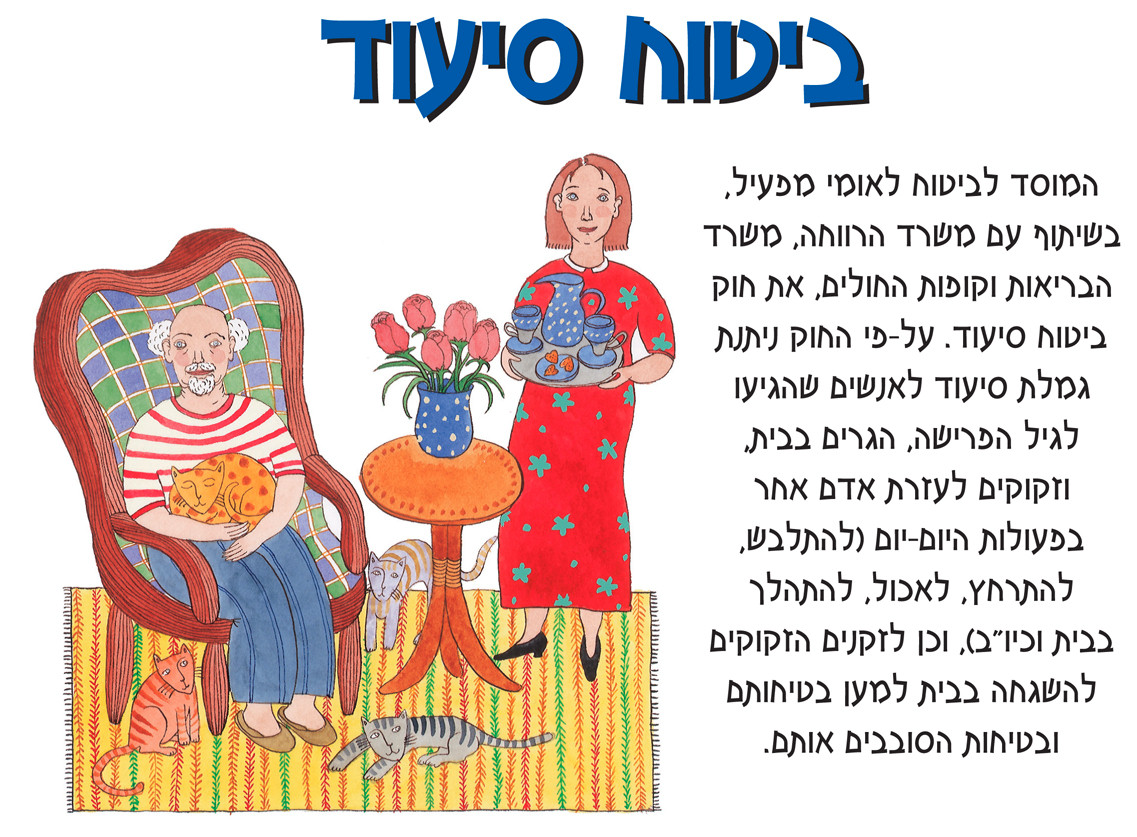 גיל פרישה
ביטוח
מבחן הכנסות
מגורים בקהילה
העדר כפל גמלה
תנאי הזכאות
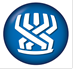 מבחן הכנסות לכל תובע
מבחן שווה לכל האוכלוסייה
הכנסות של שני בני זוג
תוצאות ב – 3 רמות
לא משפיעה
מפחיתה
מבחן הכנסות
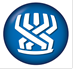 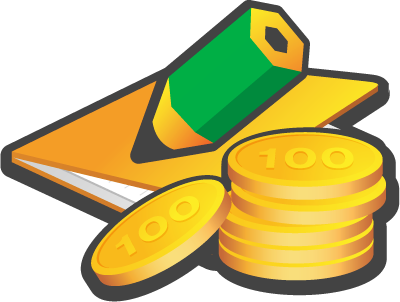 שוללת
מבחן הכנסות
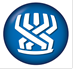 הבסיס – שכר ממוצע במשק (מעודכן 01.2021)בודד – עד-  10.551 ₪ - גמלה מלאהמ – 10.551 – 15.827 ₪ - גמלה מופחתתמ – 15.827 ₪ אינו זכאי לגמלה.זוגי –עד 15,827 ₪ גמלה מלאה מ – 15,827 עד 23,740 ₪ גמלה מופחתת מ -  23,740 ₪ אינו זכאי לגמלה.
מבחן הכנסות
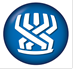 הכנסות הנלקחות בחשבון :

 הכנסות ברוטו מעבודה כשכיר או עצמאי
הכנסות מפנסיה
הכנסות מקצבאות ביטוח לאומי
הכנסה מנכס
כל הכנסה לפי סעיף 2 לפקודת המיסים כמו :הכנסות מרווחי הון, תמלוגים וכו'.
www.themegallery.com
Company Logo
הכנסות שלא נלקחות בחשבון:

קצבאות לנפגעי רדיפות הנאצים וניצולי שואה 
    הכנסות מביטוח סיעודי פרטי
    קצבת ילדים, גמלת ניידות, דמי מחיה,     קצבה מיוחדת ,נפגעי גזזת, נפגעי פוליו, נפגעי
    עירויי דם.{איידס}
www.themegallery.com
Company Logo
הוצאות שמופחתות מההכנסה:
תשלום לפי פסק דין מזונות.

הוצאות על שכר דירה (במידה ושוכרים דירה ההוצאות על שכר דירה יופחתו מההכנסות של שכר הדירה). 

הוצאות עבור אחזקה של בן זוג השוהה במוסד סיעודי יופחתו מסך ההכנסות שלך.

חבר קיבוץ –50% מהכנסתו הקיבוצית תילקח בחשבון.
מגורים בקהילה
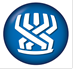 לגמלת סיעוד זכאי מי ששוהה בביתו או בדיור מוגן
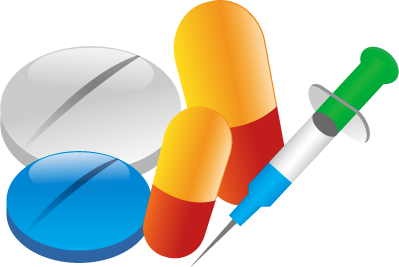 זכאי לגמלה שאושפז בבית חולים כללי יהיה זכאי לקבל שירותי סיעוד במשך 30 ימים מהיום שנכנס לאישפוז.
מי שנמצא במוסד סיעודי יוכל להיות זכאי רק אם שוהה במחלקה לעצמאיים או לתשושים.
העדר כפל גמלה
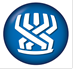 קצבת שירותים מיוחדים
תגמול לפי סעיף 112 לחוק


תוספת עבור "עזרת הזולת" או "עזרה בבית" לפי החוקים: 

חוק הנכים תגמולים ושיקום
חוק משפחות חיילים שנספו במערכה 
חוק המשטרה 
חוק שירות בתי הסוהר  
חוק התגמולים לנפגעי פעולות איבה
קביעת הזכאות
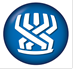 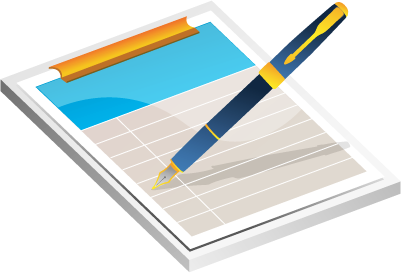 אופן הביצוע – הערכת תלות

כלי המודד את רמת התלות של הזקן בזולת ומידת הזדקקותו להשגחה
מתבצעת על-ידי מעריכים ממקצועות הסיעוד במקום .המגורים של הזקן בקהילה
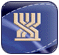 קביעת הזכאות
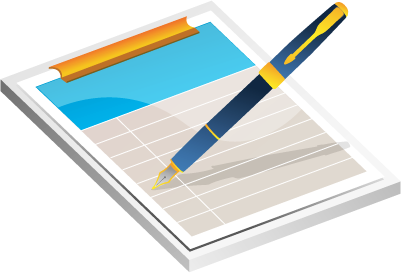 הערכת תלות על ידי מסמכים
לבני 90 ומעלה ניתנה אפשרות על ידי רופא מומחה 
בגריאטריה
עקרונות ביצוע הערכת התלות
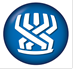 בדיקת הזקן בביתו - בסביבתו הטבעית  (לא במוסד כד').
בדיקת רמת התלות בזולת ולא במכשירים.
תאום הביקור – הביקור מתואם עם הזקן ומשפחתו.
שמירה על כבוד הזקן וצנעת הפרט .
עקרונות ביצוע הערכת התלות
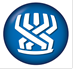 איסוף מידע על ידי שיחה, מסמכים רפואיים
 וצפייה על פי הנדרש בטופס הערכת התלות.
הנבדק מתבקש להדגים ביצוע חלק מפעולות היום יום.
סיכום הביקור  - בפני הזקן והנוכחים .
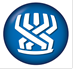 התלות בעזרת הזולת
פעולות יום יום:
אכילה
רחצה
לבישה
ניידות עצמית בבית (נפילות)
שליטה בהפרשות
השגחה:
השגחה ופיקוח על המבוטח למניעת נזק או סכנה לעצמו או .לאחרים
מועד הזכאות
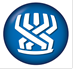 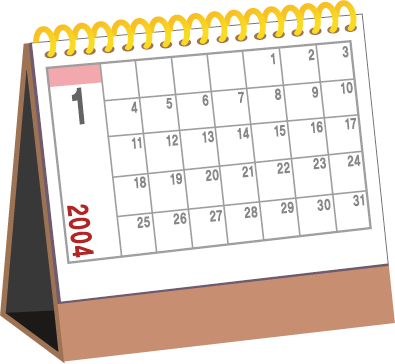 בתום                      
שמונה ימים מיום הגשת התביעה
(החל מ 05.2019 ניתן לשלם קצבת
בטרם שירות)
שינוי חקיקה בסיעודרפורמה מ-01-11-2018
Strategy
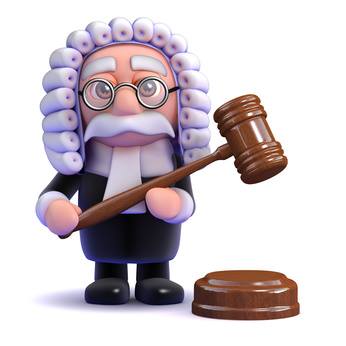 נקודות עיקריות ברפורמת הסיעוד
כבוד האדם ושיתופו בהחלטה כיצד להעניק לו הזכאות לסיעוד על שלל צורותיה האפשרויות .
החל מ-01.08.18 בן משפחה יוכל לטפל בקרובו הסיעודי, בעבר זו לא הייתה כלל אפשרות על הפרק .
הגדלת רמות הזכאות, במקום 3 רמות בעבר, הוגדלו ל-6 רמות, המשמעות יותר שעות ברמות הגבוהות .
ב-2021 פעימה נוספת בהגדלת שעות  הטיפול,{30 שעות שבועיות}.
הרמה הראשונה
ברמת התלות 1 – (2.5-3 נקודות תלות) יבחר הזקן הסיעודי אפשרות אחת מבין השלוש הבאות:

גמלה כספית בגובה 1,408 ₪ בחודש(נכון ל 02.2019) אותה ניתן לנצל לכל מטרה.
9 שעות שבועיות שניתן לממש אותן לצרכים שאינם טיפול ביתי (כמו ביקור במרכז יום, מוצרי ספיגה, לחצני מצוקה ושירותי כביסה) ;
5.5 שעות שבועיות שניתן לממש אותן לטיפול אישי בבית או לשלב בין שירותים שונים (כולל שילוב עם גמלה כספית). לדוגמא 3.5 שעות שבועיות בבית ו- 2 שעות עבור ביקור במרכז יום, או 2 שעות טיפול אישי בבית והשאר בכסף
רמות 2-6
כסף או שירות
ברמות 2-6 :

רשאי לבחור עד שליש מיחידות השירות בגמלה בכסף, אם עובד סוציאלי ביקר בביתו.
עד4  שעות בכסף  כל עוד לא ביקר בביתו עובד סוציאלי.
מה גובה הגמלה בכסף {01-21}
זכאי לפי הדין הקודם
קשיש שהיה זכאי לגמלת סיעוד לפני תחולת החוק, יוכל לבחור אם לקבל שעות לפי הדין הקודם או החדש.
ביקור גורם מקצועי
גורם מקצועי יבקר אחת לשנה אצל מקבל גמלה בכסף על מנת לבדוק אם שירותים הסיעוד שניתנים לו עונים על צרכיו.
המוסד או הוועדה יכולים להחליט שלא לשלם גמלה בכסף אם נמצא ששירותי הסיעוד הניתנים לו אינם עונים על צרכיו.
תוספת לבודד
בודד שנקבעו לו 2 נקודות תלות יקבל תוספת 1/2 נקודה.
בודדים מ – 2.5 נקודות תלות ומעלה יקבלו תוספת של 1.5 נקודות.
גמלת סיעוד כהכנסה
גמלת סיעוד המשולמת בכסף לא תיחשב הכנסה של הזכאי לכל דבר ועניין.
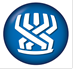 שירותי הסיעוד
1
טיפול אישי בבית
2
טיפול אישי במרכזי יום
3
מוצרי ספיגה
4
משדרי מצוקה
5
שירותי מכבסה
ערעור על החלטת פקיד תביעות
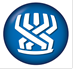 על החלטת פקיד התביעות בעניין תנאי  זכאות שאינם מצב תפקודי ניתן לערער לבית הדין
על החלטת פקיד התביעות בעניין מצב תפקודי
ניתן לפנות לוועדה המייעצת
קצבת כסף למעסיק מטפל צמוד
מטפל מועסק לפחות 12 שעות ביממה, 6 ימים בשבוע.
מעסיק עובד זר- שוהה כדין בישראל והקשיש בעל היתר של רשות ההגירה.
המטפל מקבל שכר על פי חוזה כתוב.

מטפל בן משפחה - יכול להירשם כמטפל ולקבל תשלום רק אם מועסק ע"י חברת סיעוד ורק באזורים בהם מופעלת מערכת דווח נוכחות טלפונית.
ההיתר ניתן על ידי רשות ההגירה
זכאי – מי שצבר לפחות 4.5 נקודות בהערכת התלות
בן 90 ומעלה – מי שצבר לפחות 4 נקודות  בהערכת התלות
המידע עובר ישירות מביטוח לאומי לרשות ההגירה
מי שנדחה בשל הכנסות גבוהות – נבדק על ידי מעריך של המוסד עבור רשות ההגירה
היתר העסקה לעובד זר
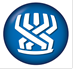 ניצולי שואה המקבלים גמלת סיעוד 6 נק' ואילך זכאים לקבל מהקרן לרווחה לנפגעי השואה בישראל תוספת של 9 שעות שבועיות בכפוף לבדיקת הכנסות של הקרן.
ניצולי שואה
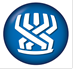 הודעה למוסד על בחירה
הזכאי המבקש לשנות את סל השירותים או לקבל כסף במקום חלק משעות הטיפול יכול להודיע למוסד באחת הדרכים הבאות:

להתקשר החל למוקד טלפוני *2637
להכנס למחשבון באתר האינטרנט של הביטוח הלאומי
למלא טופס שצורף למכתב שנשלח אליו ולשלוח אותו בדואר, באצעות אתר האינטרנט, או בפקס לסניף או בתיבת השירות.
מוקד פניות 6050*
מוקד סיעוד 2637*
מוקד יעוץ לקשיש 9696*



תודה על ההקשבה 
לחיים בריאים ומאושרים
שושי אברגיל –מרצה,מנחה ימי עיון סדנאות ויועצת מקצועית   מייל nili4k@gmail.comפל-0506285409
שלכם            שושי